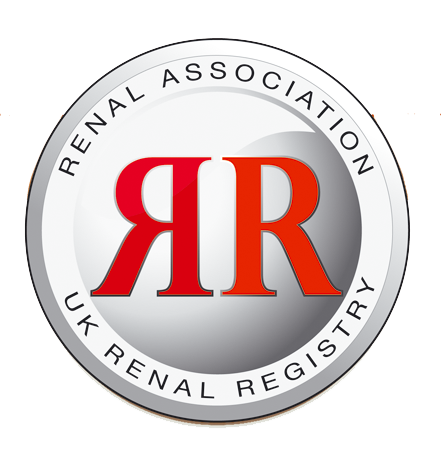 Figure D.1. 95% confidence limits for incidence rate of 120 pmp for population size 80,000–800,000
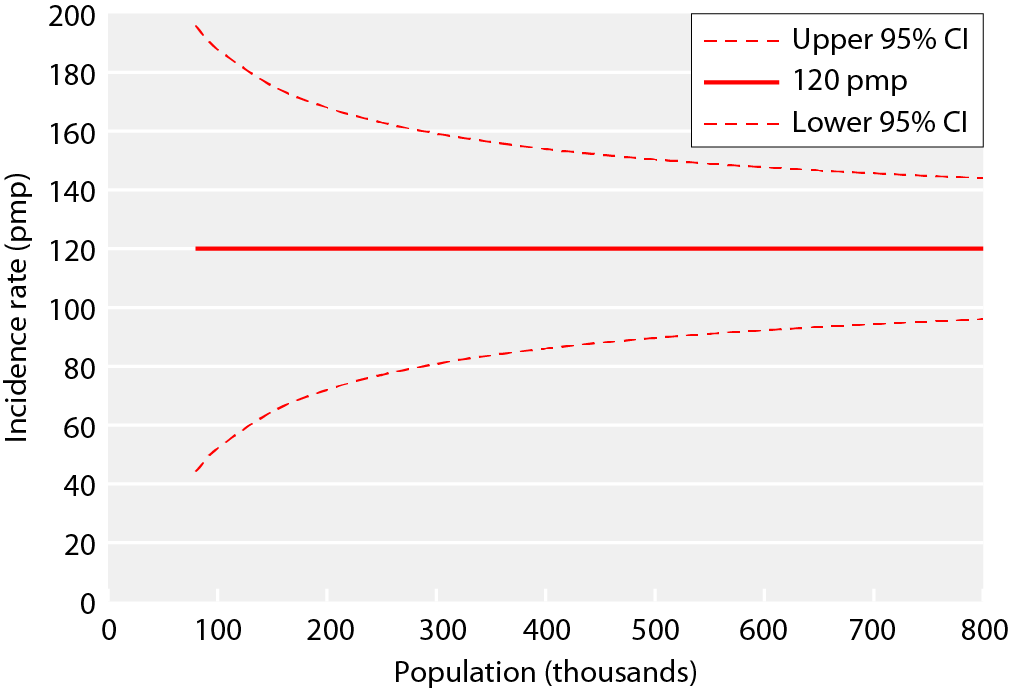 UK Renal Registry 19th Annual Report
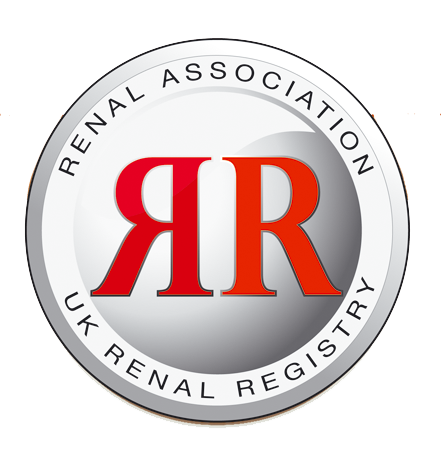 Figure D.2. 95% confidence limits for incidence rate of 120 pmp for population size 80,000–4 million
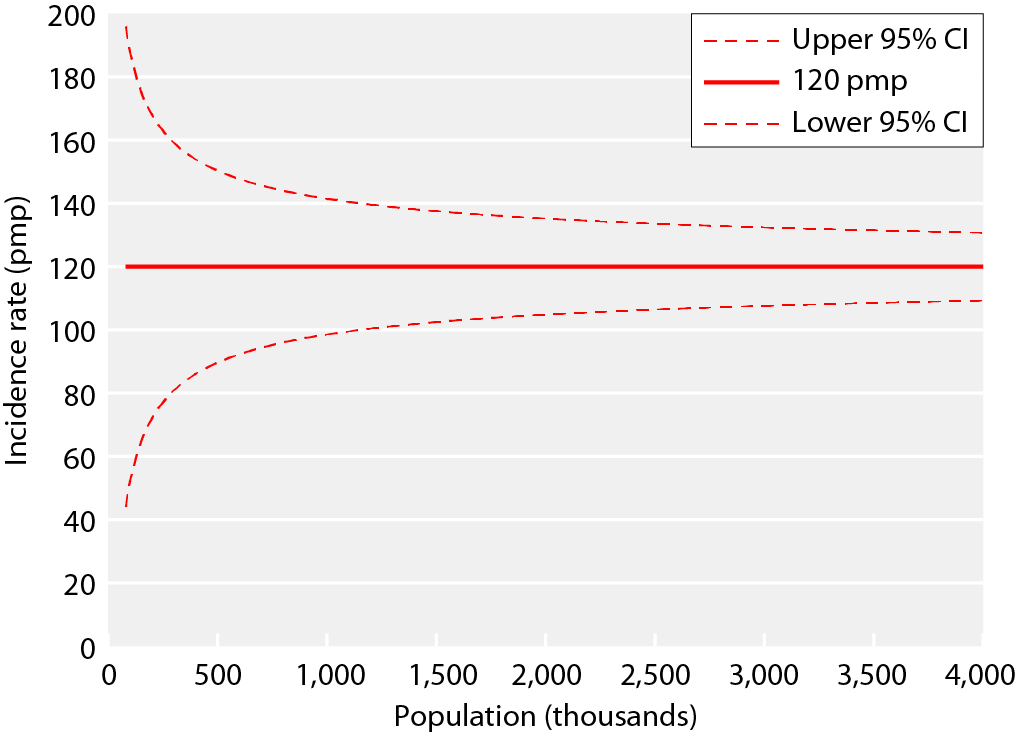 UK Renal Registry 19th Annual Report
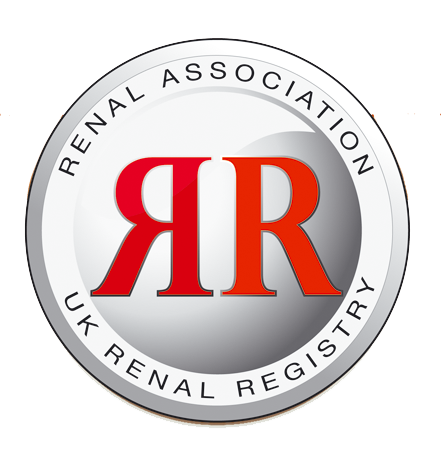 Figure D.3. 95% confidence limits for prevalence rate of 941 pmp for catchment population size 50,000–800,000
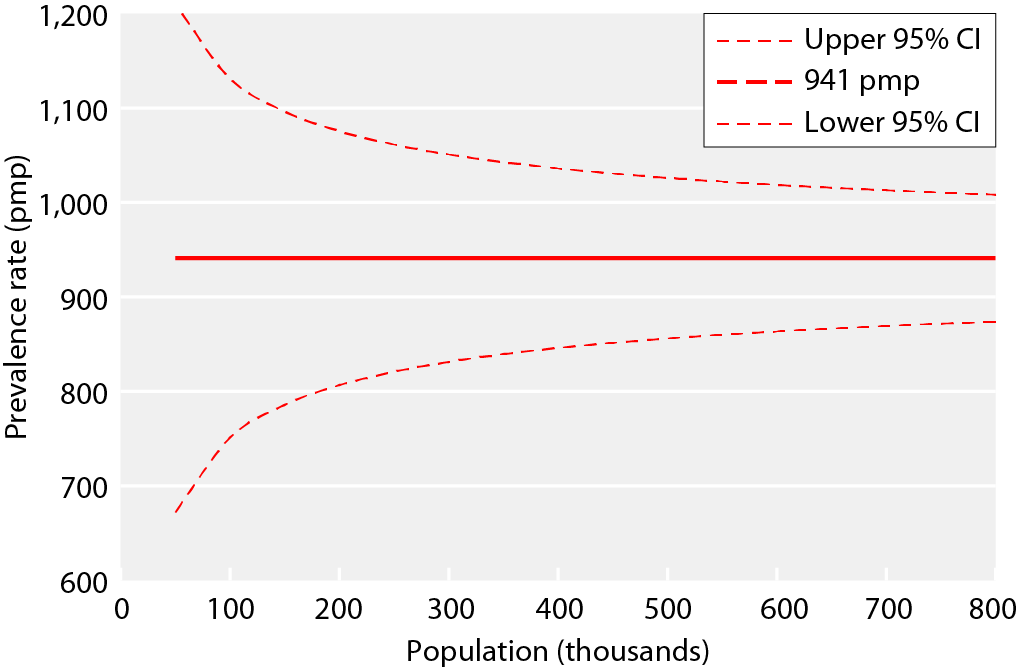 UK Renal Registry 19th Annual Report
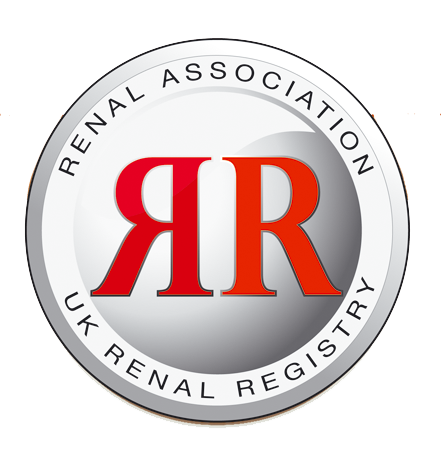 Figure D.4. 95% confidence limits for prevalence rate of 941 pmp for catchment population size 50,000–1.25 million
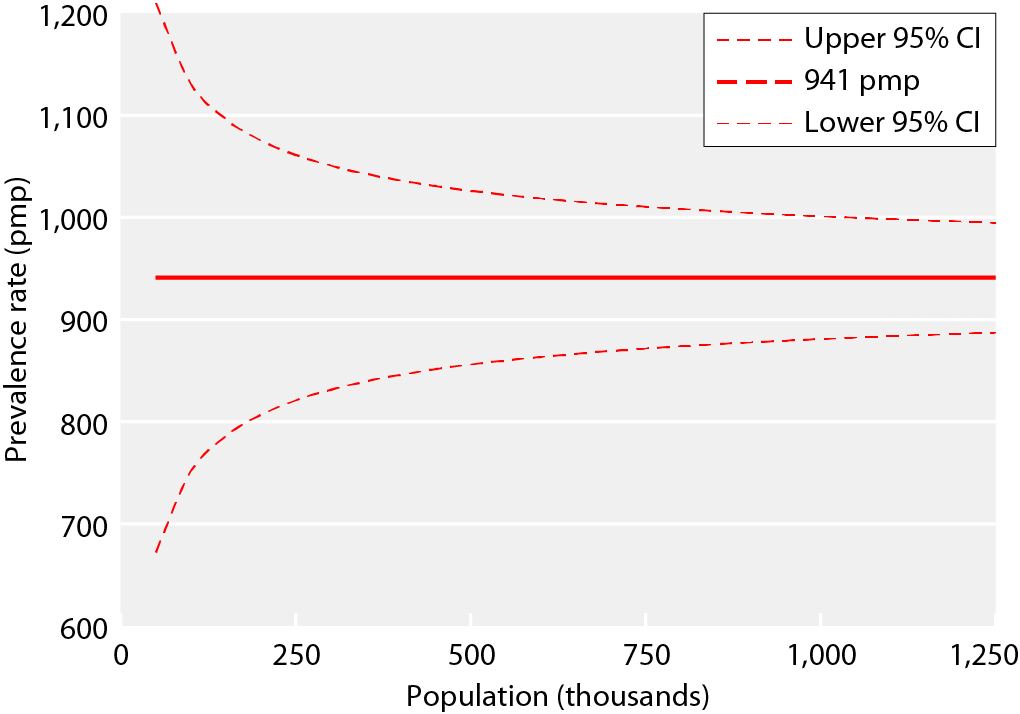 UK Renal Registry 19th Annual Report